Westside High School
Jan 23-27  Week At a Glance
 (WAG)
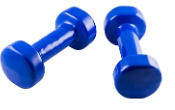 Coach Thomas
Weight Training: Jan 23-27
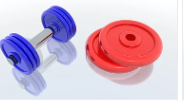 Monday - Agenda
Jan 23
Standard:  
PEWT.4 The physically educated student exhibits responsible personal and social behavior
that respects self and others in physical activity settings.
a. Displays the ability to follow rules, procedures, and routines appropriate in the weight
training setting.
b. Exhibits the ability to demonstrate safe and responsible behavior.
c. Identifies the difference between encouraging and discouraging progression while
training.
d. Demonstrates the ability to apply the rules and etiquette of various weight training
activities
Learning Target
I can identify the muscle group/area of focus for strength training exercises

I can use the proper technique and form to perform various strength training exercises
Opening  ( 10-15 mins)
Static & Dynamic stretches
Work-session  ( 20 - 25 mins)
Teacher review expectations for strength training video
Students will work in pairs to complete training video: 
Today is preparation/practice day: students will choose exercise and research
(must get approval from coach of the exercise being done)
-complete rough draft of script

Criteria
Name the exercise: 1 upper body and 1 lower body (one student for each exercise)
Identify the muscle groups that are utilized in each exercise
Describe in words and model the proper technique to complete each exercise
Explain the importance of performing the exercise properly and specific injuries that can occur if done incorrectly 
Upper: bench, bicep curls, chest press, shoulder press, frontal lifts, bent over row
Lower: dead lifts, lunges, high knees, calf raises, leg ext (kettle bell),  tuck j
Criteria for Success
I can use the proper form and technique to perform resistance training exercises

I can demonstrate and explain to peer the proper technique for strength training exercises
Closing  ( 05 – 10 mins)
Locker Room & cool down stretches
Tuesday - Agenda
Learning Target
Jan 24   Standard:
Same as previous day
PEWT.4 The physically educated student exhibits responsible personal and social behavior
that respects self and others in physical activity settings.
a. Displays the ability to follow rules, procedures, and routines appropriate in the weight
training setting.
b. Exhibits the ability to demonstrate safe and responsible behavior.
c. Identifies the difference between encouraging and discouraging progression while
training.
d. Demonstrates the ability to apply the rules and etiquette of various weight training
activities
Opening  ( 10-15 mins)
Same as previous day
Work-session  ( 20 - 25 mins)
Student will use script from previous day to actually begin recording video
Student will upload video to nearpod (if possible)
Criteria for Success
Same as previous day
Closing  ( 05 – 10 mins)
Cool down stretches
Wednesday - Agenda
Learning Target
Jan 25 Standard:
Opening  ( 10-15 mins)
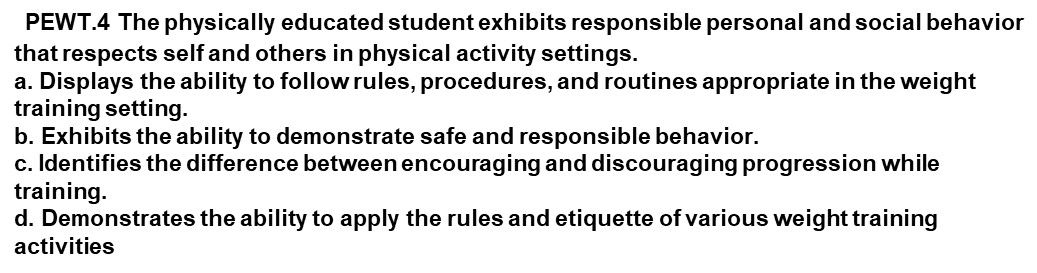 5 minute Walk
Work-session  ( 20 - 25 mins)
Students will watch videos  (if technology is unavailable students will explain just as they did for the video and have students perform exercises) from peers of exercise technique and will perform each exercise for 2 sets of 10
Criteria for Success
Same as previous day
Closing  ( 05 – 10 mins)
-locker room unlocked for 5 minutes
Thursday - Agenda
Jan 26 Standard:  
PEWT.4 The physically educated student exhibits responsible personal and social behavior
that respects self and others in physical activity settings.
a. Displays the ability to follow rules, procedures, and routines appropriate in the weight
training setting.
b. Exhibits the ability to demonstrate safe and responsible behavior.
c. Identifies the difference between encouraging and discouraging progression while
training.
d. Demonstrates the ability to apply the rules and etiquette of various weight training
activities
Learning Target
Same as Tuesday
Opening  ( 10-15 mins)
2 minute cardio & stretch
Work-session  ( 20 - 25 mins)
Same as previous day
3. Complete training journal after lunch
Criteria for Success
Student perform exercises using proper technique & giving 100% effort
Closing  ( 05 – 10 mins)
-locker room unlocked for 5 minutes
                                 -students use remaining time to cool down & rehydrate if necessary
Friday - Agenda
Learning Target
Freestyle Friday
Jan 27 Standard: 
 PEWT.4 The physically educated student exhibits responsible personal and social behavior
that respects self and others in physical activity settings.
a. Displays the ability to follow rules, procedures, and routines appropriate in the weight
training setting.
b. Exhibits the ability to demonstrate safe and responsible behavior.
c. Identifies the difference between encouraging and discouraging progression while
training.
d. Demonstrates the ability to apply the rules and etiquette of various weight training
activities
Opening  ( 10-15 mins)
Attendance
Work-session  ( 20 - 25 mins)
Students are able to engage in various activities/sports typically those that they are most interested 
Teacher will conference will students and possibly make parent phone calls/contact as needed
MaKEUP DAY IF NECCESSARY
Criteria for Success
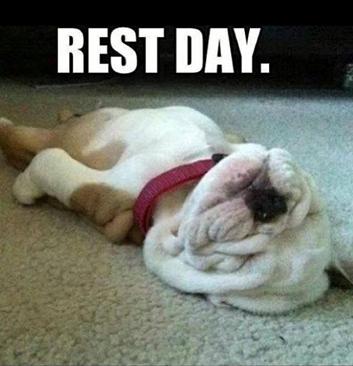 n/a
Closing  ( 05 – 10 mins)
N/A
Resources
https://www.nike.com/nrc-app
https://www.rcboe.org/westside
nearpod